Welkom bij de profielkeuzeWij starten om 19.00 uur
Lotte van HoutenDecaan mavo, havo, vwo
Profielkeuze 3 havo
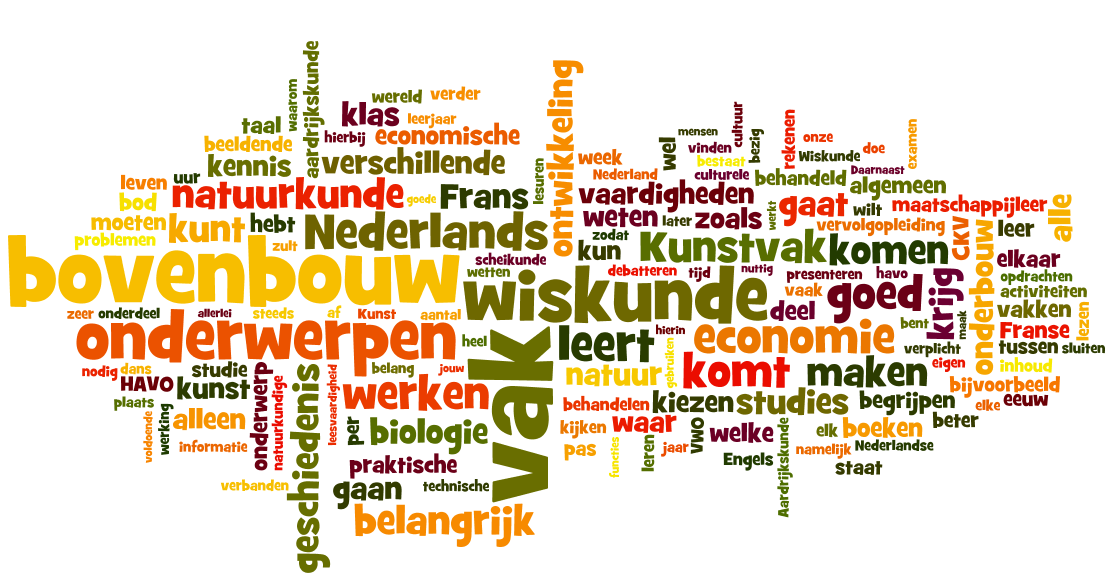 Belangrijk vooraf
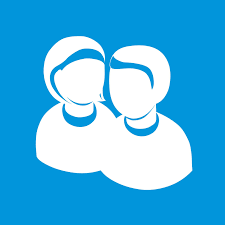 Keuze ouderaccount Magister 
Op laptop of tablet (geen telefoon) 
Microfoon graag uit, vragen via chat
Niet alle knoppen zichtbaar? Verklein scherm
1e keuze verplicht vandaag i.v.m. controle decaan (niet definitief), aanpassingen gegarandeerd tot 17 juli
Beste keuze = haalbaar (goed in en leuk)
Keuze ingevoerd? Naam in chat, bij duim akkoord
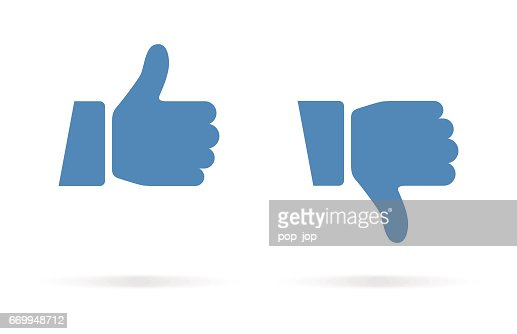 Profielen havo
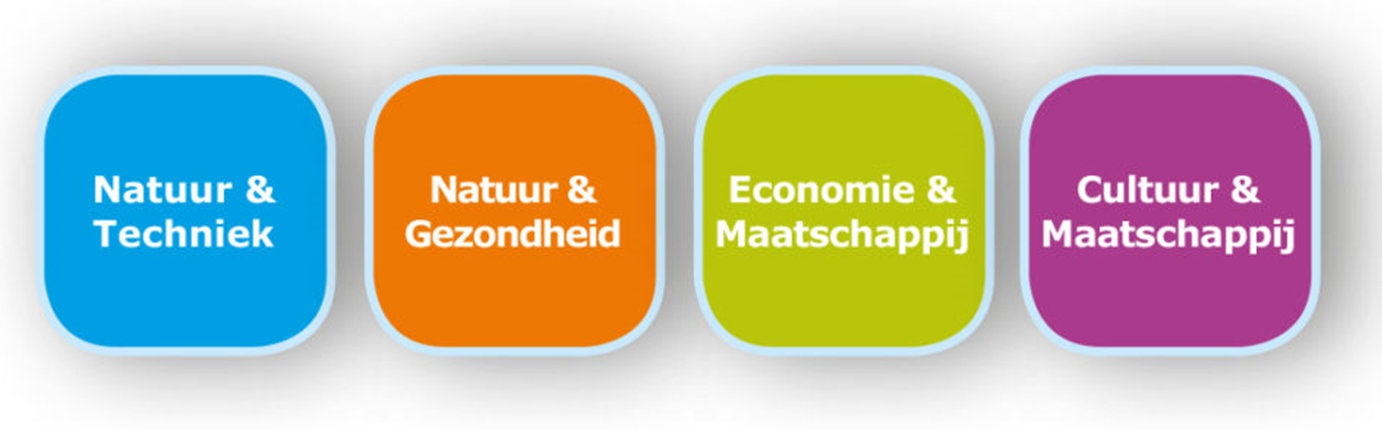 Opbouw van de profielen
Gemeenschappelijk deel	2 examenvakken
Profielvakken 			3 examenvakken
Profielkeuzevakken		1 examenvak
Keuze examenvakken		1 examenvak
Vrije deel				0 examenvakken
Evt. extra examenvak 		0 of 1 examenvak
	7 of 8 examenvakken
Gemeenschappelijk deel
Nederlands
Engels
Culturele en kunstzinnige vorming 
Lichamelijke opvoeding
Maatschappijleer (4 havo)
Profielwerkstuk (5 havo)

Het gemeenschappelijk deel is voor elk profiel hetzelfde
Natuur & Techniek
Profielvakken
Wiskunde B
Natuurkunde
Scheikunde
Biologie
Profielkeuzevak
nvt
Keuze examenvakken (1 keuze)
Economie
Bedrijfseconomie
Aardrijkskunde
Kunst (drama)
Kunst (beeldende vorming)
Bewegen, sport en maatschappij (bsm)
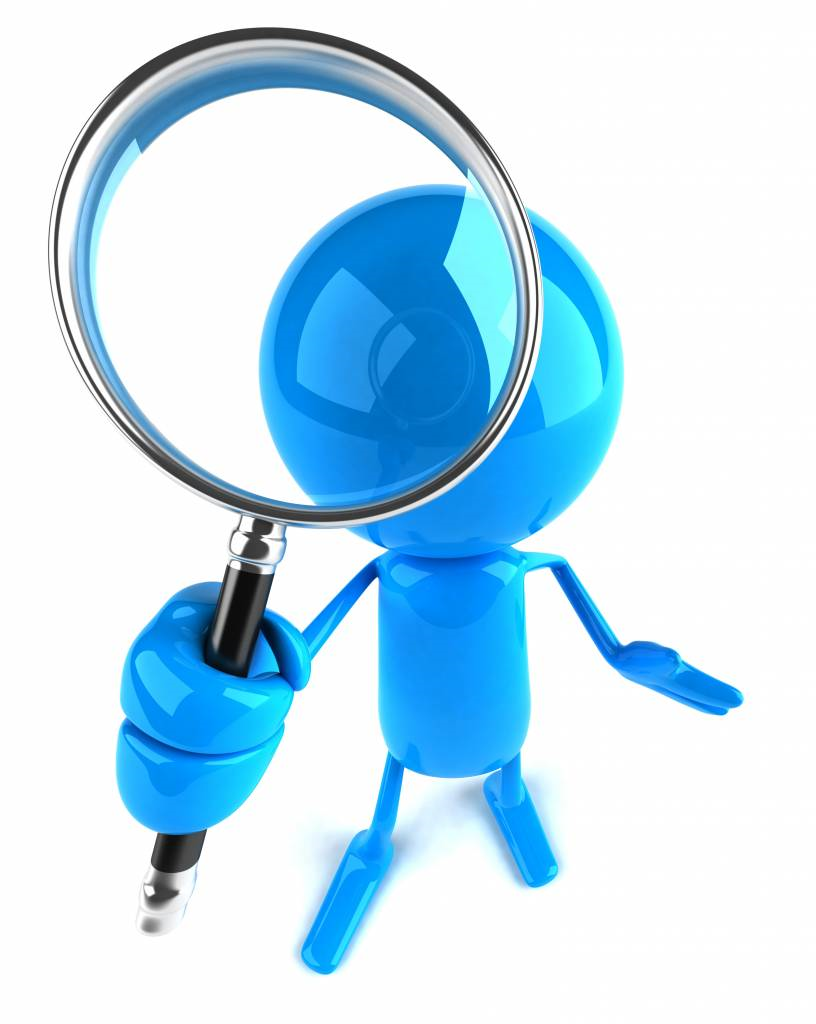 Ook profiel N&G!
	Paars: max. 1 in profiel
Natuur & Gezondheid
Profielvakken
Wiskunde A of wiskunde B 
Biologie
Scheikunde
Profielkeuzevakken (1 keuze)
Natuurkunde
Aardrijkskunde
Keuze examenvakken (1 keuze)
Natuurkunde
Aardrijkskunde
Economie
Bedrijfseconomie
Kunst (drama)
Kunst (beeldende vorming)
Bewegen, sport en maatschappij (bsm)
                                    		
Beide gekozen? Ook NT!
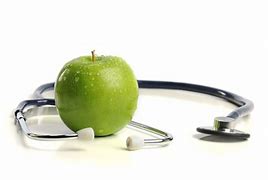 Economie & Maatschappij
Profielvakken
Wiskunde A of Wiskunde B 
Economie
Geschiedenis
Profielkeuzevakken (1 keuze)
Duits
Frans
Aardrijkskunde
Bedrijfseconomie
Keuze examenvakken (1 keuze)
Duits
Frans
Aardrijkskunde
Bedrijfseconomie
Kunst (drama)
Kunst (beeldende vorming)
Bewegen, sport en maatschappij (bsm)
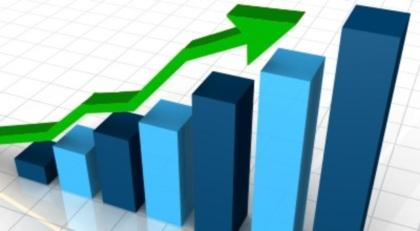 Cultuur & Maatschappij
Profielvakken
Geschiedenis
Aardrijkskunde
Duits of Frans
Profielkeuzevakken (1 keuze)
Duits 
Frans
Kunst (drama)
Kunst (beeldende vorming) 
Keuze examenvakken (1 keuze)
Duits
Frans
Wiskunde A
Bewegen, sport en maatschappij (bsm)
Kunst (drama)	
Kunst (beeldende vorming)
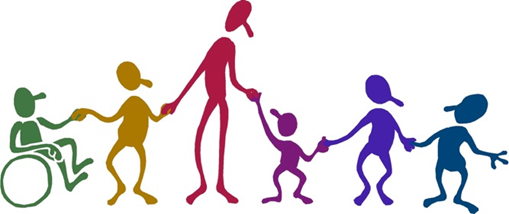 Verplichte vakken per profiel
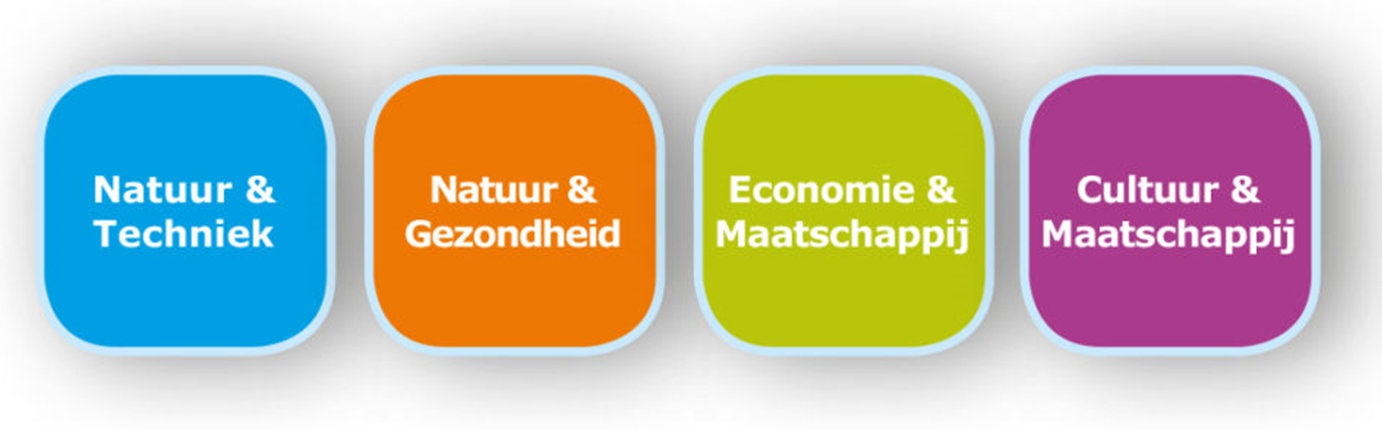 Extra examenvak
Om doorstroom vwo open te houden
Min. eisen vwo: wiskunde + Duits/Frans extra 
Bij CM/EM die dit al hadden: + extra vak dat binnen profiel wordt aangeboden
Bij Dyslexie: vak dat binnen profiel wordt aangeboden
				
		of

Vrije extra keuze: 
Niet gegarandeerd: pas toegekend na start schooljaar
Vak dat binnen profiel wordt aangeboden
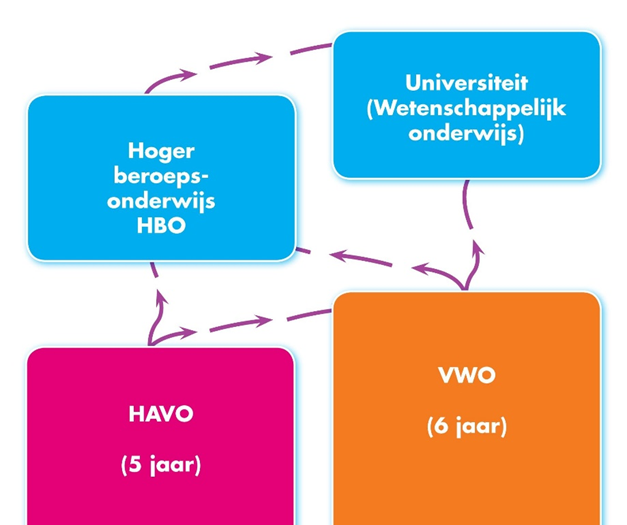 Bevorderingsnormen
Een leerling wordt bevorderd naar 4 havo indien: 
• max 1 TKP in Engels, Nederlands en wiskunde én 
• max 1 TKP in voor 4 havo gekozen profiel- of profielkeuzevakken (wiskunde hier niet meegerekend als dit een gekozen vak is in profiel C&M) én 
• max 3 TKP totaal
 
Wiskunde B: min 6,0 voor toetsen bij extra lessen 
Extra vak: min 5,5 voor extra vak
Tijdpad vervolgtraject
Keuze wijzigen?
Wisselen kan tot 1 maart in Magister

Wijzigingen na 17 juli niet gegarandeerd 

Wisselen kan tot november 2024 in 4 havo
Voorwaarden: 
Toestemming coördinator, ouders, mentor, nieuwe docent, decaan en roostermaker
Studie en profiel
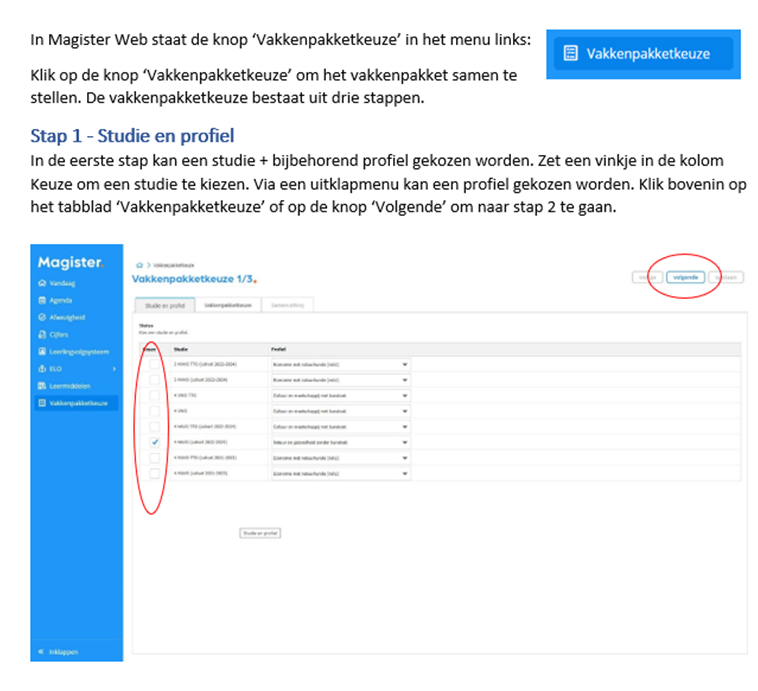 Vakkenpakket
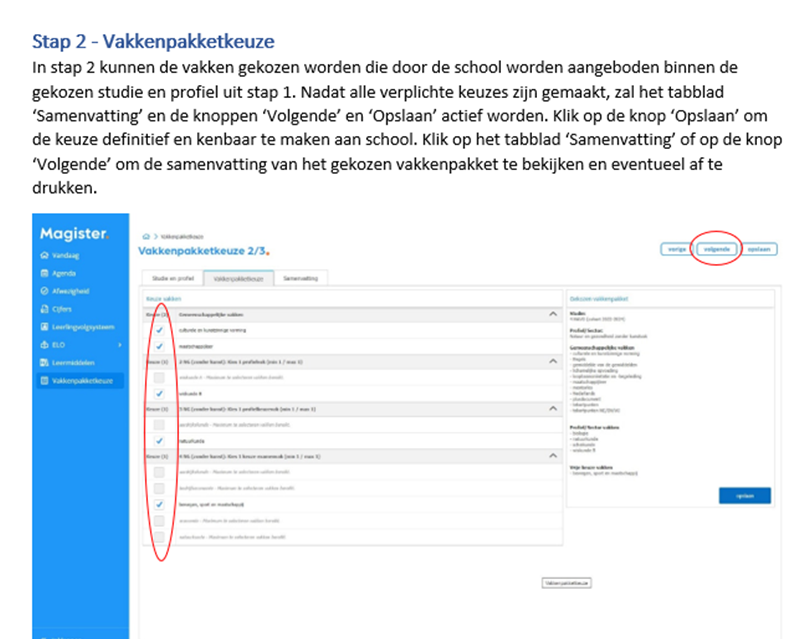 Samenvatting
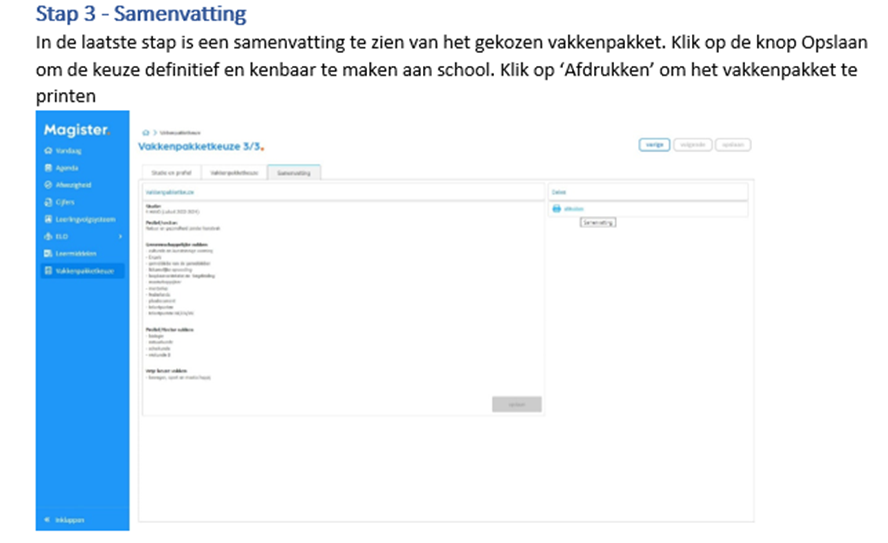 Vragen over profielkeuze
Mail de decaan: l.vanhouten@schoter.nl 

Werkdagen
Maandag, dinsdag, donderdag, vrijdag

Veel succes!